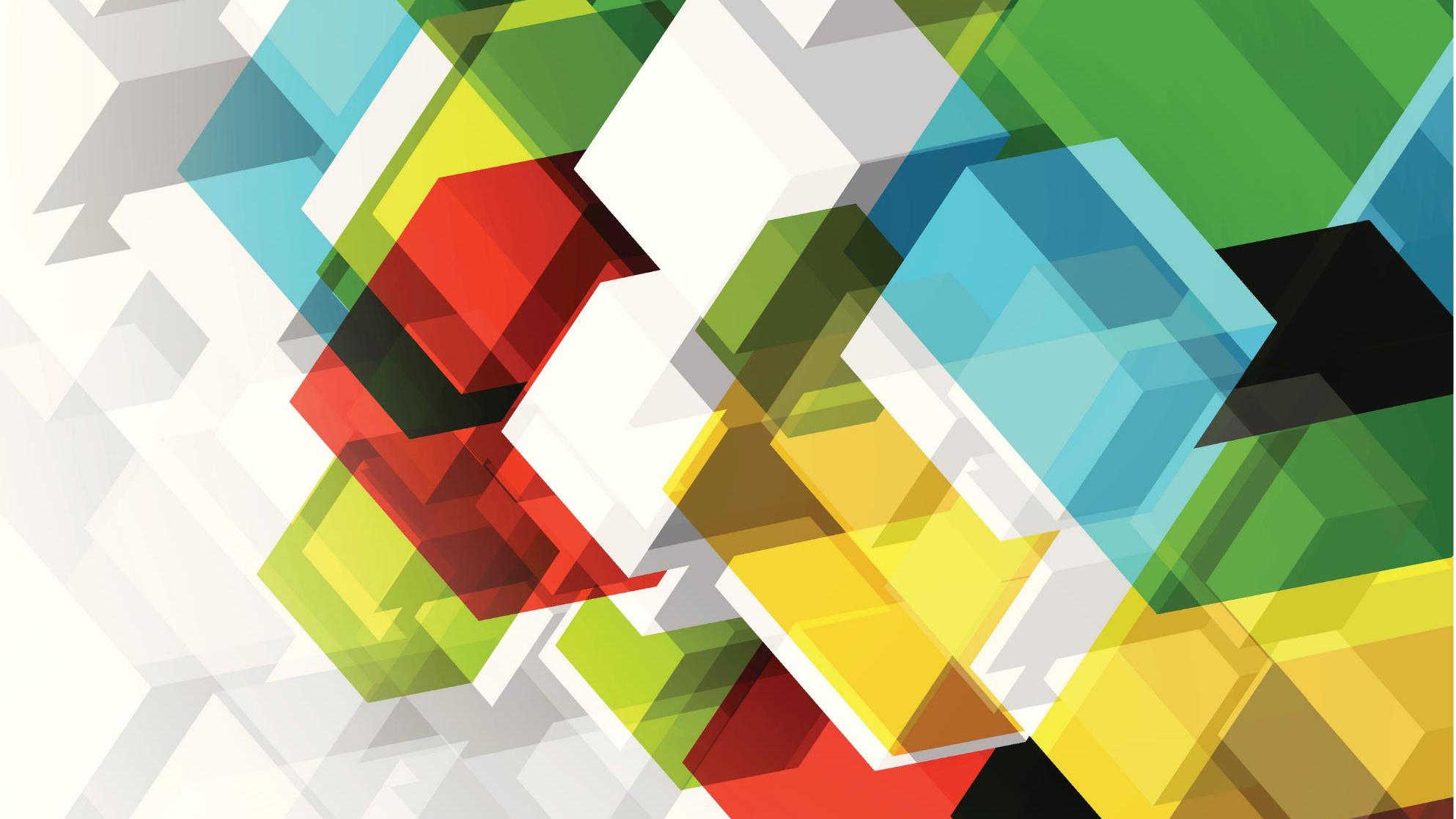 INTRODUÇÃO AO ESTUDO DO Direito
Prof. Titular Alessandro Hirata
07/08/2023
O que é Direito?
Norma jurídica
Norma jurídica
Normas sociais
Moral
Sanção
07/08/2023
Direito Público e Direito Privado
Direito Público: compreendido como aquele em que um dos sujeitos da relação jurídica é o próprio Estado.
Direito Privado: compreende os ramos do Direito em que se disciplinam as relações entre os particulares
07/08/2023
Direito Público
Direito Constitucional;
Direito Administrativo; 
Direito Tributário; 
Direito Processual; 
Direito Penal; 
Direito Internacional Público
07/08/2023
Direito Privado
Direito Civil;
Direito Comercial ou Empresarial; 
Direito do Consumidor; 
Direito do Trabalho; 
Direito Internacional Privado
07/08/2023
Conceitos de Direito
Direito objetivo x subjetivo
Direito cogente x dispositivo

Direito Natural
Direitos fundamentais
07/08/2023
Fontes do Direito
Lei 
Costume jurídico
Jurisprudência
Doutrina
07/08/2023